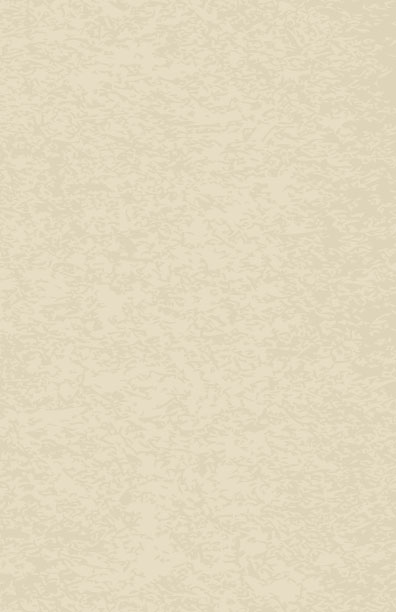 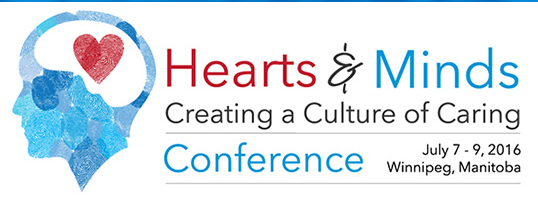 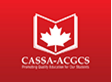 Respecting Differences: A Whole School Approach to Creating Safe, Caring and Welcoming Environments Through Social Justice and Social Responsibility.


					Steven Charbonneau
					Patrick Carney

					Winnipeg July 2016
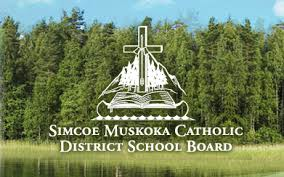 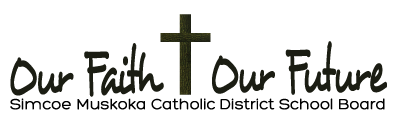 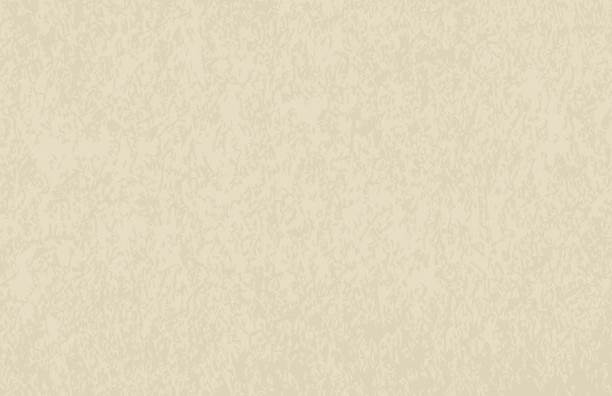 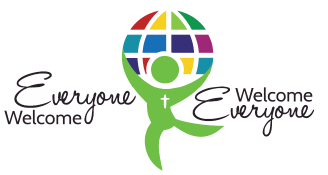 Respecting Differences

  	Walking Together and 
	Sharing our Stories
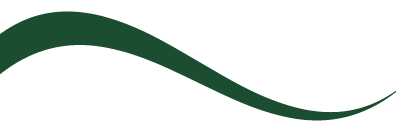 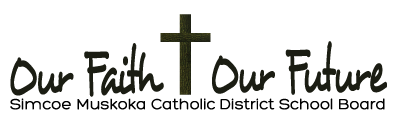 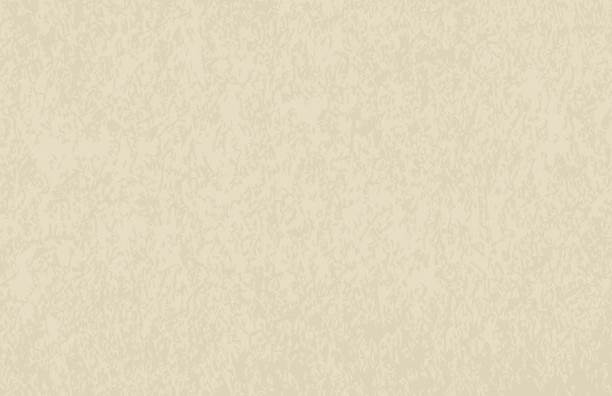 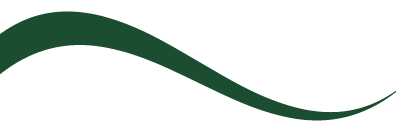 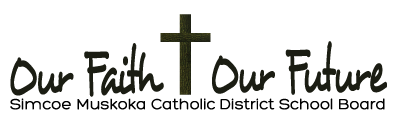 Strategic Priorities
Improving Student Achievement and Well Being:


Goal #4 - To promote a culture that values and supports the whole child in spiritual, social, emotional, intellectual, and physical development
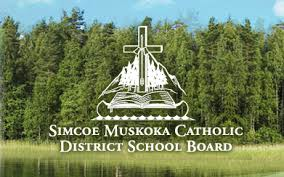 Respecting Differences


Student population: 20,000

Schools:  42 Elementary, 9 High Schools

Equity and Inclusion: 
 A highly integrated approach ensures that the needs of students are always first and foremost as each school community develops and implements their whole school approach to supporting students.
Respecting Differences
The ultimate responsibility in creating truly inclusive communities is to learn about the needs of those who feel marginalized, and to respond to these needs.
The Approach:
	
	Multidisciplinary Committee (Curriculum, Special Education, Faith Life, Psychology, Safe Schools, Mental Health, FNMI Education)

	Integrated and Consistent Messaging with curriculum and system messaging

	Principal and Vice Principal Meetings

	Respecting Differences PD for School Teams - 5 yrs
	
	Youth Symposia – 4 yrs

	NOTE: each school community develops and implements their whole school approach to supporting students.
Currently, special focus is placed on students with Mental Health needs and students of FNMI background as we use the locally developed resources Well Aware: Developing Resilient Active and Flourishing Students and Making Good Tracks to ensure that students see themselves reflected in the curriculum and to raise system awareness of the recommendations of  the Truth and Reconciliation Report and the overarching importance of Positive Mental Health to student achievement.
Goal of Accepting Schools Act
All students should feel safe at school and 
	deserve a positive school climate that is 
	inclusive and accepting, regardless of:
 
race, ancestry, place of origin, colour, ethnic origin, citizenship, creed, sex , sexual orientation, gender identity, gender expression, age, marital status, family status, or disability.
What are some things we know about students with With Mental Health Challenges?
Stigma is a significant barrier for seeking help, especially for youth:

   60% of people with a mental health problem will not seek help for fear of being labeled

   Many say the stigma they face is worse than the illness itself

   Only 1 in 4 youth with a MH problem seek and receive treatment			
				Source: “Well Aware”
What are some things we know about First Nation, Métis and Inuit students?
The effects of colonization and forced assimilation continue to cause acculturative stress and marginalization.

  When effects such as these are passed on from one generation to the next it is referred to intergenerational trauma.

  Legitimizing FNMI cultural history, practices, and understandings of health and wellness play a critical role in developing well being. Students must see themselves reflected in the curriculum!
					Source:  “Well Aware”
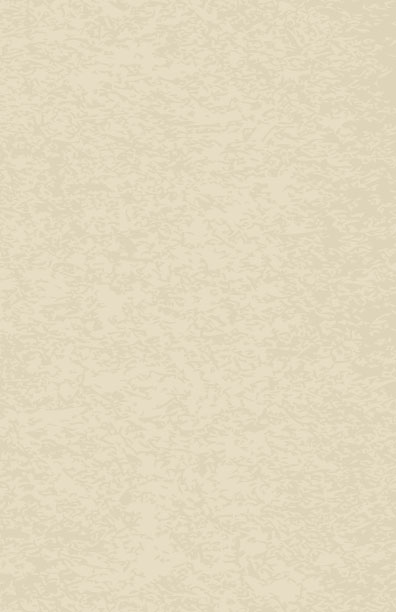 Truth and ReconciliationA Call to Action
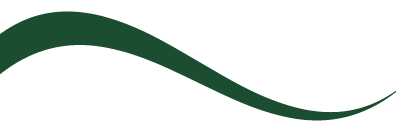 https://vimeo.com/25389165
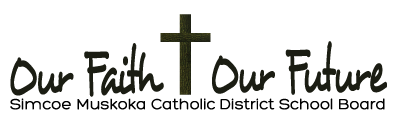 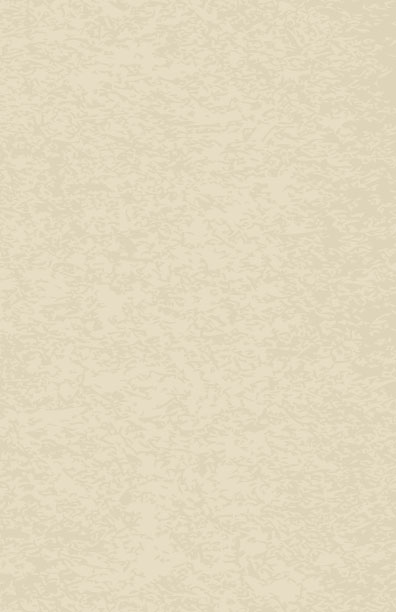 TRUTH
means…

Understanding that the past and present are connected

New understandings about our shared history – a truth we didn’t know
RECONCILIATION involves…

Strength to know and learn about the suffering

Strength to forgive the unforgiveable

A new relationship with Indigenous Peoples in Canada
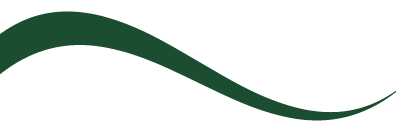 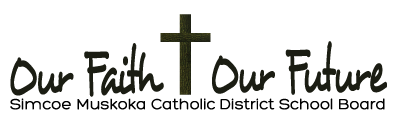 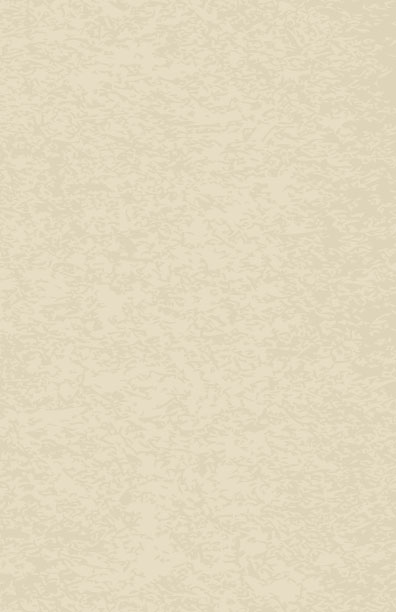 Working Together to Support Student Well-being and Achievement with benefits for all…

Ontario First Nation, Métis and Inuit Education Policy Framework


Equity and Inclusive Education

Ontario Curriculum Expectations

Education Services Agreements / Tuition Agreements


Truth and Reconciliation Recommendations
Canadian School Board Charter of Commitment to FNMI Education


CWL Resolution FNMI Youth / Relationship Building 


  OCSTA Charter of Commitment to FNMI Education / Simoce    
                 Muskoka Catholic DSB Presentation at April AGM
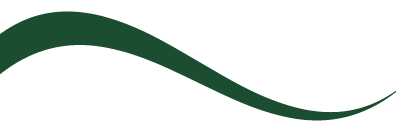 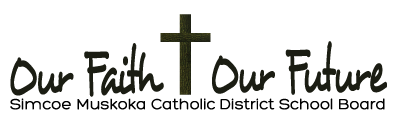 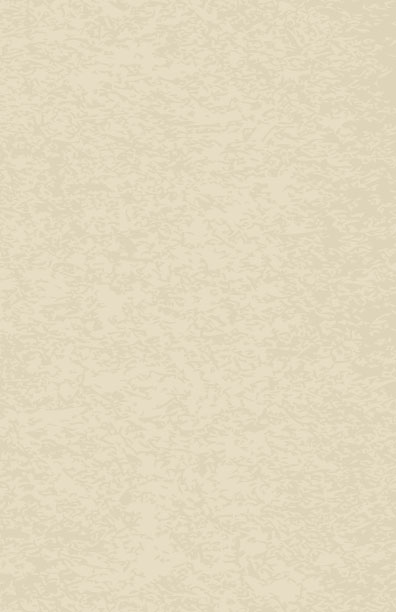 An Overview of the Charter of Commitment

The Canadian School Boards Association Charter of Commitment to First Nation, Métis and Inuit Education as adopted by OCSTA serves as a gateway for provincial school boards to form new relationships and understandings - a foundation to improving outcomes for First Nation, Métis and Inuit students with benefits for all involved in the delivery of education.  The Charter outlines nine goals as follows:      

1.  Respectful and Welcoming Learning Environments

2.  Respectful and Inclusive Curriculum and Classroom Programs
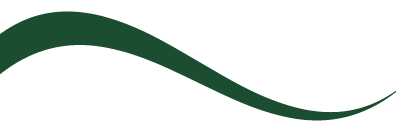 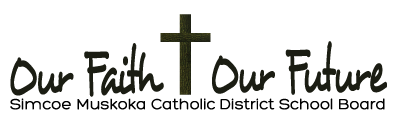 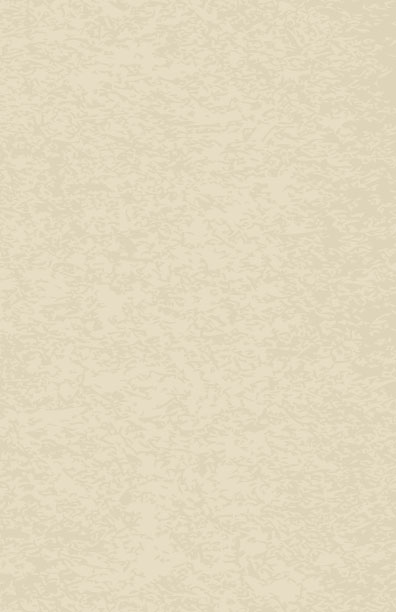 3.  Culturally Responsive Pedagogy
  
4.  Valuing First Nation, Métis and Inuit Expertise

5.  Culturally Responsive Assessment

6.  Affirming, Revitalizing the Languages of Canada’s First Peoples

7.  First Nation, Métis and Inuit Representation in Staff and Leadership

8.  Non-Aboriginal Learners Foster Commitment to First Nation, Métis    
     and Inuit Education

9.  Research
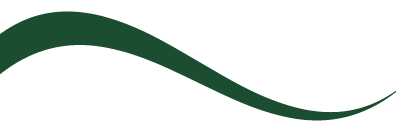 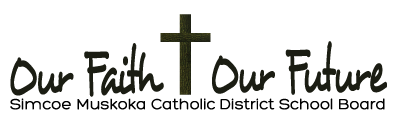 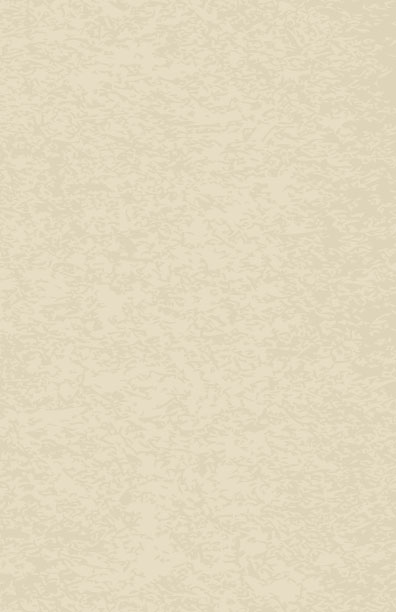 New Understandings - A Shared History

One treaty kit distributed to every
elementary and secondary school 
in January 2016.

A range of activities and resources have
been infused in the implementation of 
Our Faith ~ Our Future and the Ontario
Curriculum to promote:

past and present contributions


authentic voice

deeper cultural understandings
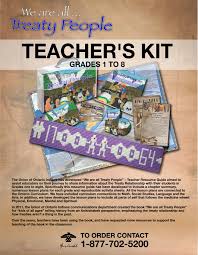 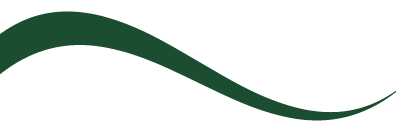 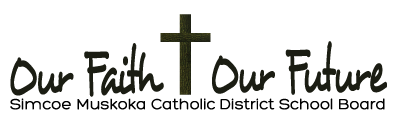 What are some things we know about LGBTQ students?
Highly rejected LGBTQ young people:

More than 8 times likely to have attempted suicide

Nearly 6 times as likely to report high levels of depression

3 times as likely to use illegal drugs


					(Source –Family Acceptance Project)
What are some things we know about Refugee, Newcomer and ELL students?
Key issues that some may face include:

  Pre-migration trauma, exposure to violence, and prolonged separation from family members

  Economic disadvantages (such as parental unemployment), social exclusion, isolation, racism, discrimination and cultural pressures

  Barriers to accessing health care (e.g., language, cultural factors, discrimination, mistrust).	
					Source: Well Aware
Story about Blueberry
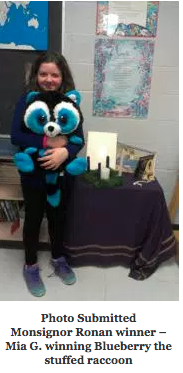 https://youtu.be/UpG5HgqZR6M    
				Newcomer video
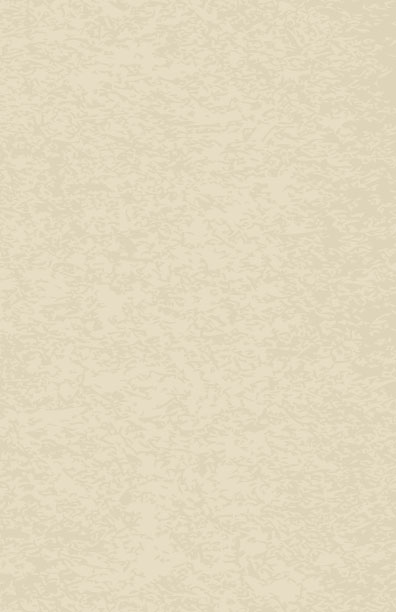 What do we want for our students?
Positive Mental Health….
The capacity of each of us to feel, think and act in ways that enhance our ability to enjoy life and deal with the challenges we face. 

It is a positive sense of emotional and spiritual well being that respects the importance of culture, equity, social justice, interconnections and personal dignity.

Public Health Agency of Canada , 2006
Well Being Model
Experiences of:
     Positive Emotion 
         Engagement
          Relationship
           Meaning 
             Accomplishment
	(Seligman)
Social-Emotional
 Learning Skills to:
       Self Regulate
Resilient
Flourishing
Relationship
Lifestyle Balance through:  
           Fitness
           Sleep
           Nutrition
           Spirituality
Active
Carney, 2015 “Well Aware”
[Speaker Notes: Speakers Notes: 
This is an evidenced-informed and comprehensive model for POSITIVE MENTAL HEALTH.
Schools are involved in many activities to promote the learning of skills for RESILIENCE, FLOURISHING AND BEING ACTIVE
On Today’s PA day we are going to really focus on the aspect of ACTIVITY for promoting MENTAL HEALTH]
Students (and adults) with a sense of well-being feel:

Able to cope with adversity - are emotionally resilient

Physically well, nourished, and active

Physically, psychologically and culturally safe

Loved, included, valued and supported in home, school, and community

Competent, academically successful and able to participate in productive activities

That adults and peers care about their well-being

That they have a good future
Resilience and SEL:
Social and Emotional Learning Core Competencies
Self-awareness: The ability to accurately recognize your emotions 
and thoughts, and their influence on behaviour. 

Self-management: The ability to regulate your emotions, thoughts,
and behaviors effectively in different situations.

Social awareness: Showing empathy and understanding for others

Relationship skills: Forming positive relationships, working in teams;
dealing effectively with conflict

Responsible decision making: Making ethical choices about personal and social behaviour

CASEL – 
(Collaborative for Academic, Social and Emotional Learning)
Relationship Between Mental Health
and Academic Achievement

A meta-analysis of school-based social and emotional learning programs involving more than 270,000 students in grades K-12 revealed that students who participated in these programs improved in grades and standardized test scores by 11 percentile points compared to control groups (Durlak, Weissberg, Dymnicki, Taylor, & Schellinger, 2011).

		*See NASP paper by
		Jeffrey Charvat, Director or Research, June 2012
		for summary statement of 24 outcome studies.
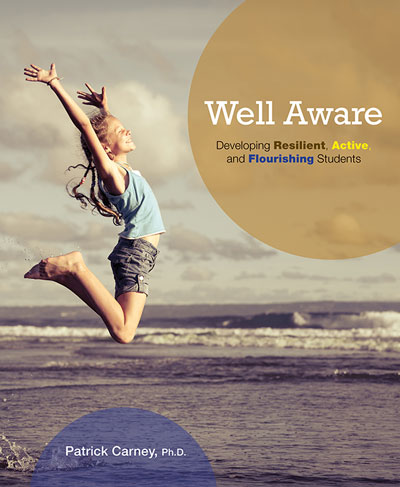 ACTIVE

A student who is:

Physically active – importance of exercise

Well nourished

Getting adequate sleep

Experiencing positive opportunities to fulfill spiritual needs 
	(which may include active participation in family,
	faith-based, cultural, community or personally
	enriching experiences)
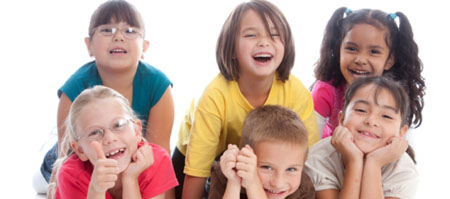 FLOURISHING

A child who experiences:

 Positive emotion (fun, enjoyment)

 Engagement (passionately absorbed; “in the flow”)

 Relationships (connection)

 Meaning  (purpose, spirituality)

 Accomplishment (competence) 


These are the 5 elements of Flourishing according to Positive Psychology Research per Martin Seligman
OPTIMAL MENTAL HEALTH
Flourishing
		     resilient / active / connected / engaged
		            emotional and spiritual well-being



No Illness					            Mental Illness
  no symptoms						    serious symptoms




			    Languishing           		
								(Corey Keys)
Well Being Model
Experiences of:
     Positive Emotion 
         Engagement
          Relationship
           Meaning 
             Accomplishment
	(Seligman)
Social-Emotional
 Learning Skills to:
       Self Regulate
Resilient
Flourishing
Relationship
Lifestyle Balance through:  
           Fitness
           Sleep
           Nutrition
           Spirituality
Active
Carney, 2015 “Well Aware”
[Speaker Notes: Speakers Notes: 
This is an evidenced-informed and comprehensive model for POSITIVE MENTAL HEALTH.
Schools are involved in many activities to promote the learning of skills for RESILIENCE, FLOURISHING AND BEING ACTIVE
On Today’s PA day we are going to really focus on the aspect of ACTIVITY for promoting MENTAL HEALTH]
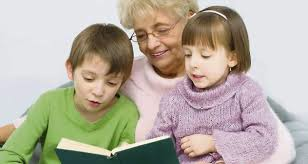 RELATIONSHIPS

with caring adults:
	Parents
	Teachers
	Relatives
	Faith-based
	Coaches
	Others………
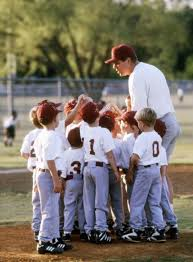 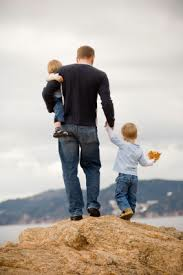 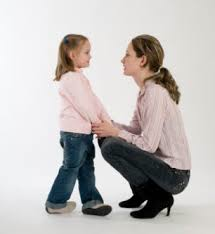 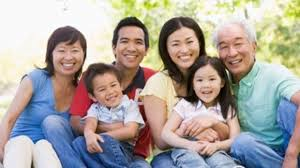